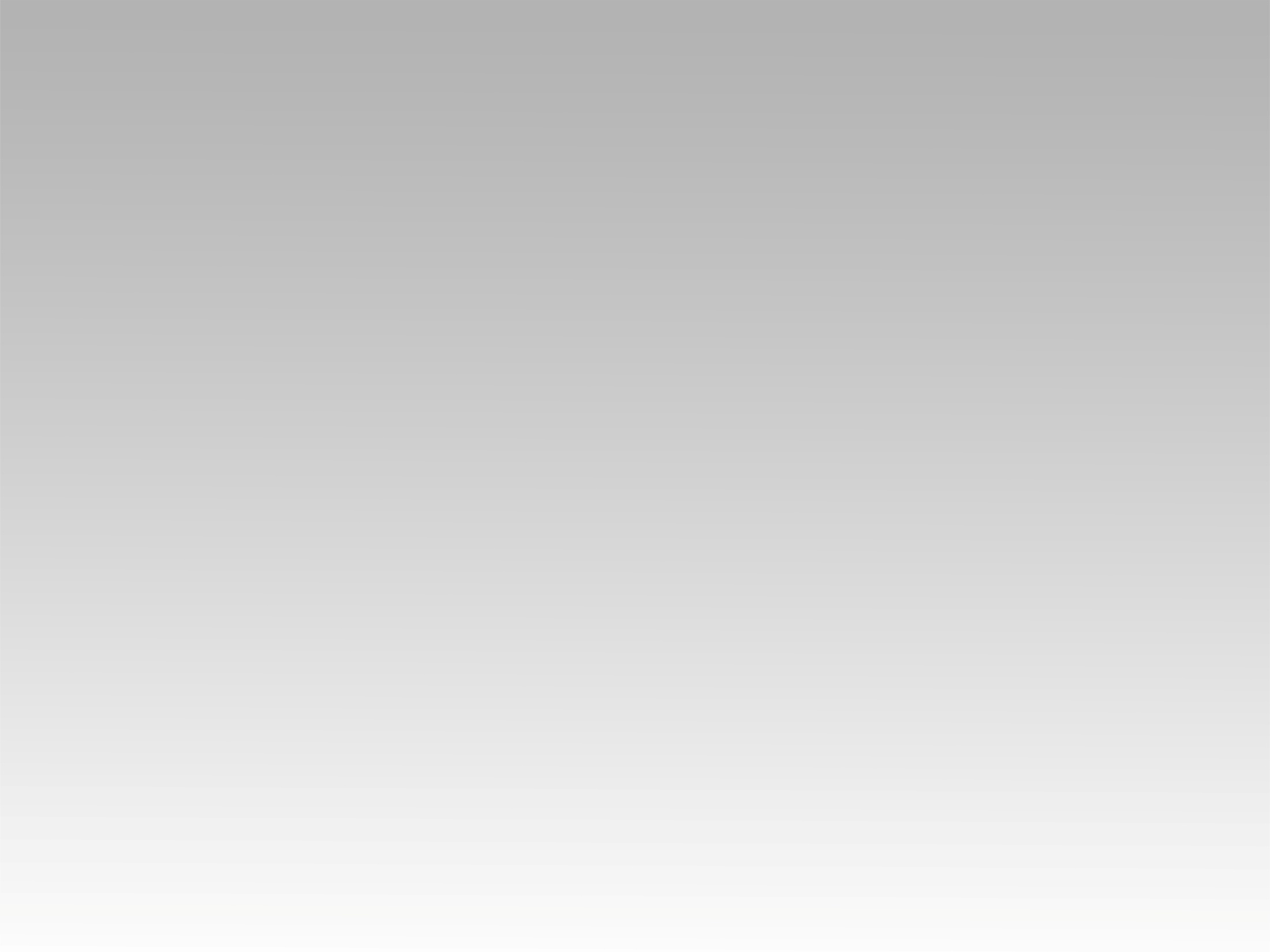 ترنيمة
انت يا رب ستري
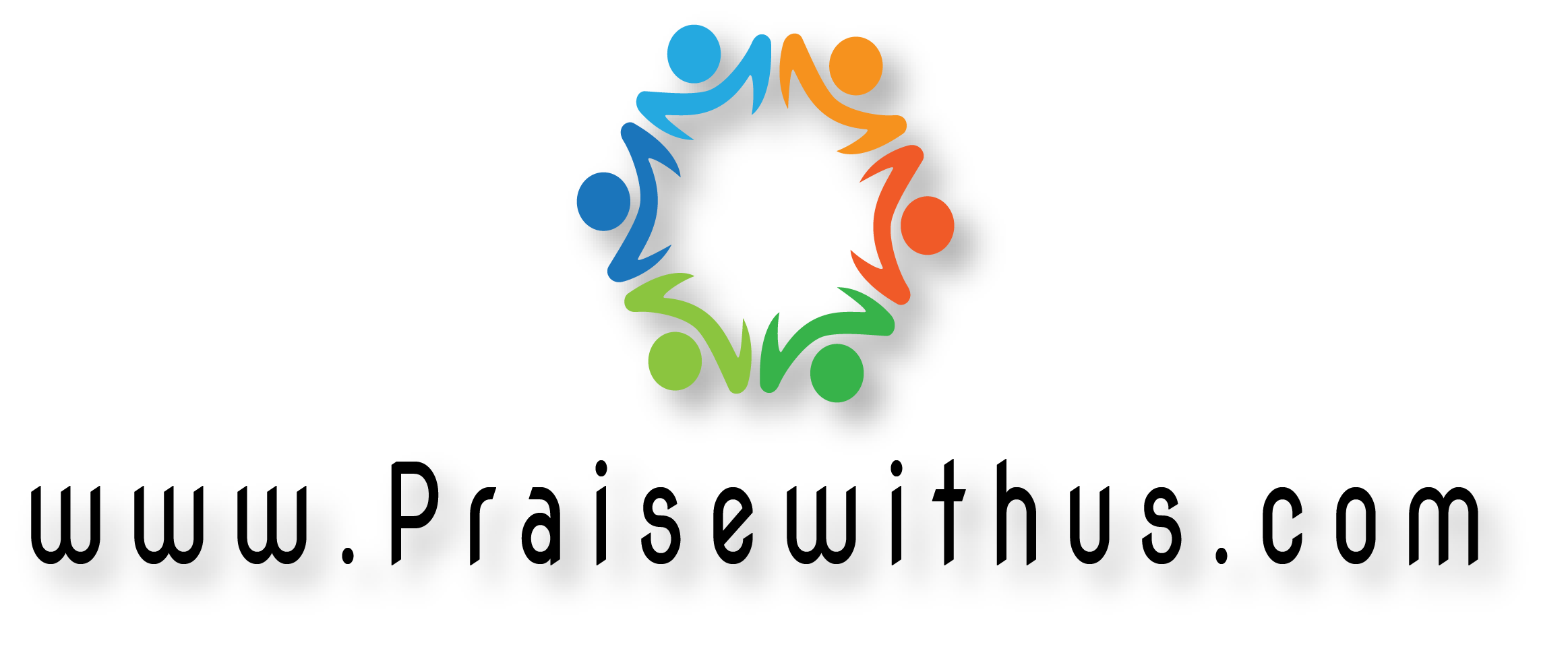 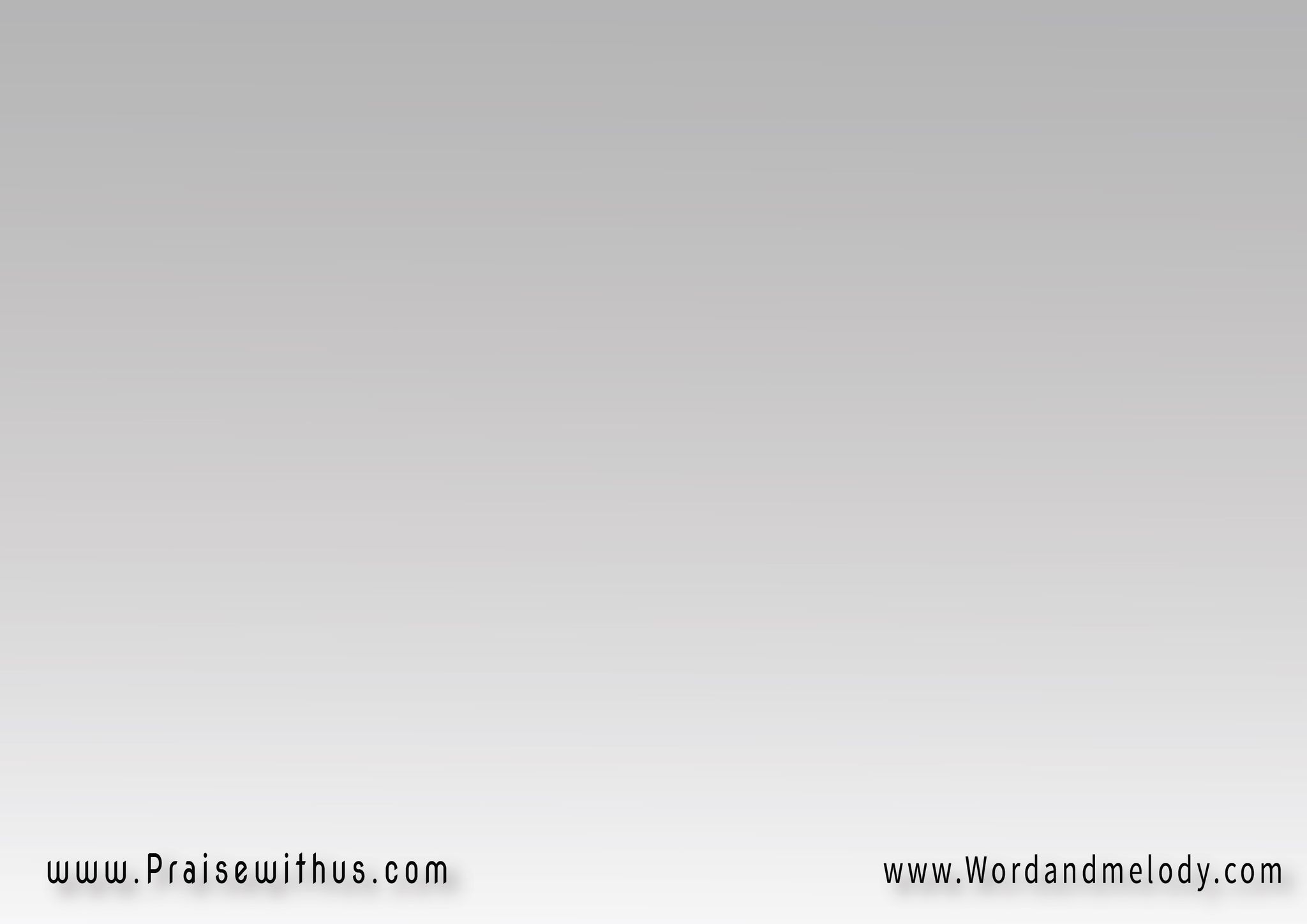 1-
أنت يا رب ستري وفيك راحتي
أدنو مولاي منك أجد تعزيتي
أنت هو مناصي وترسي المتين
في قسوة الزمان عندي لك حنين
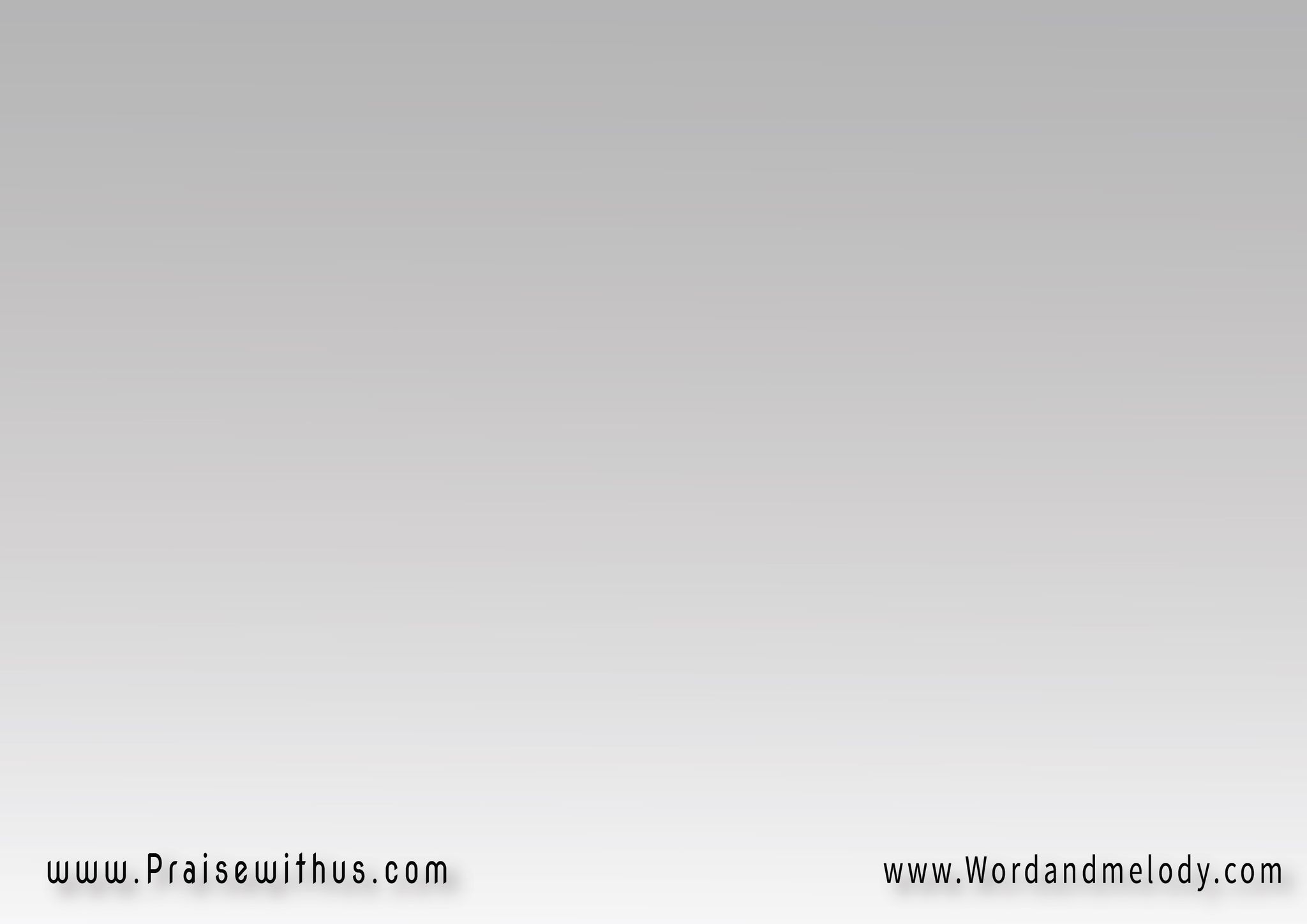 القرار:
(أنت تحبني أنت تهتم بي)2
وأنت يا رب راع دومًا بي يعتني
دومًا بي يعتني
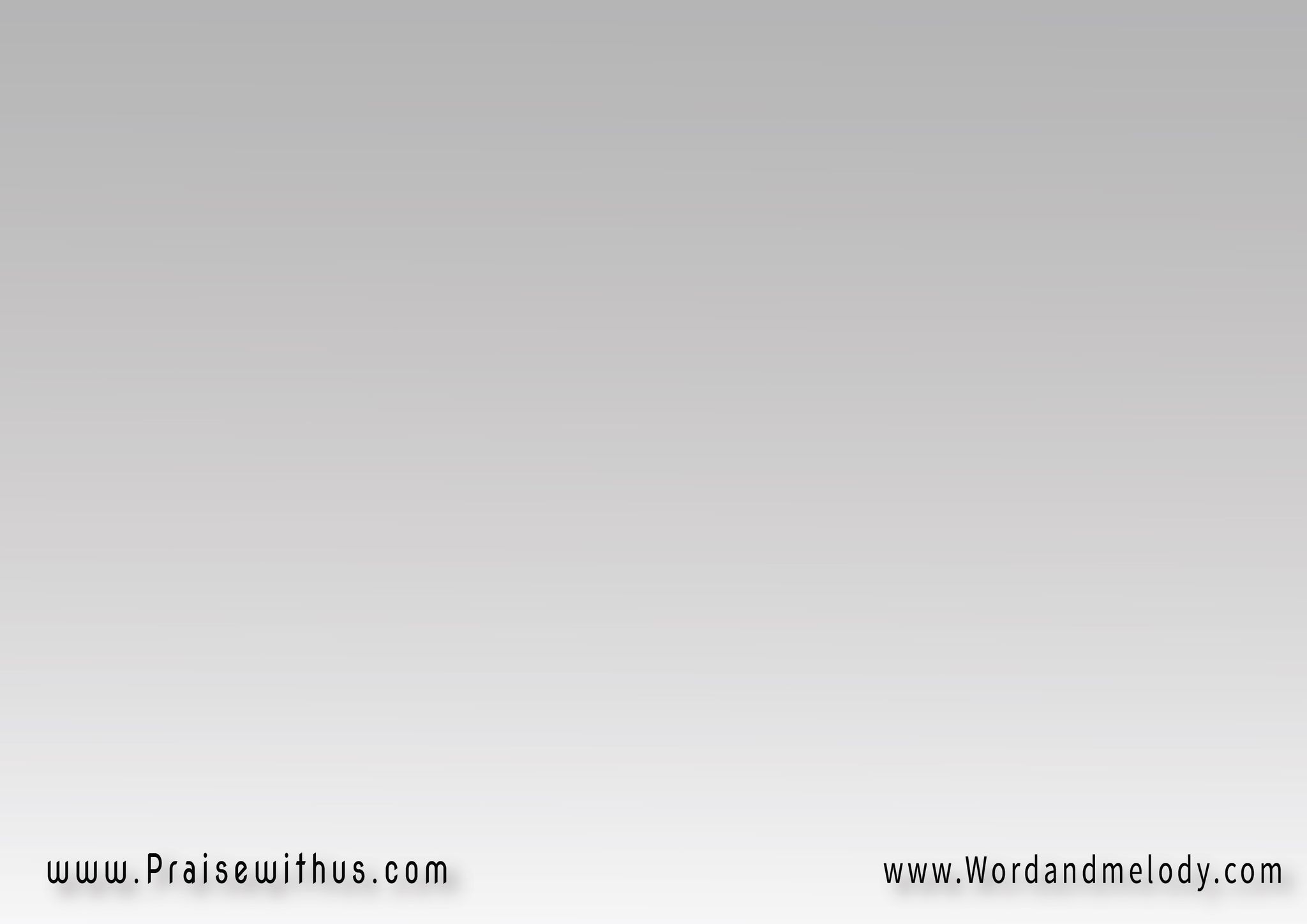 2-
أنت لي غنوتي في ضجة الحياة
أنت صخر نجاتي إن ثارت المياه
أفتخر في الضيقات أفرح في كل حين
فأنا لا أنسى منك أنت أب أمين
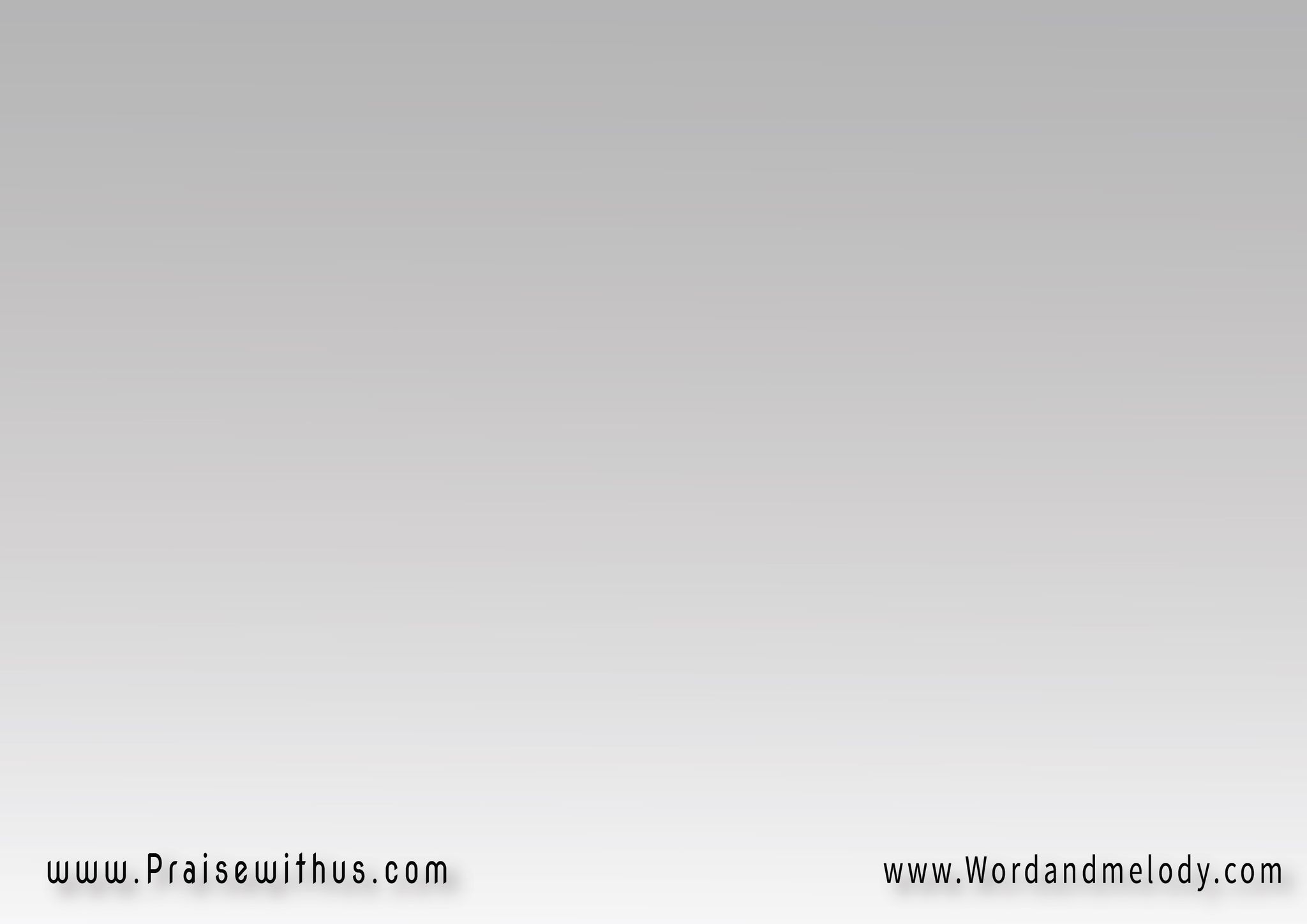 القرار:
(أنت تحبني أنت تهتم بي)2
وأنت يا رب راع دومًا بي يعتني
دومًا بي يعتني
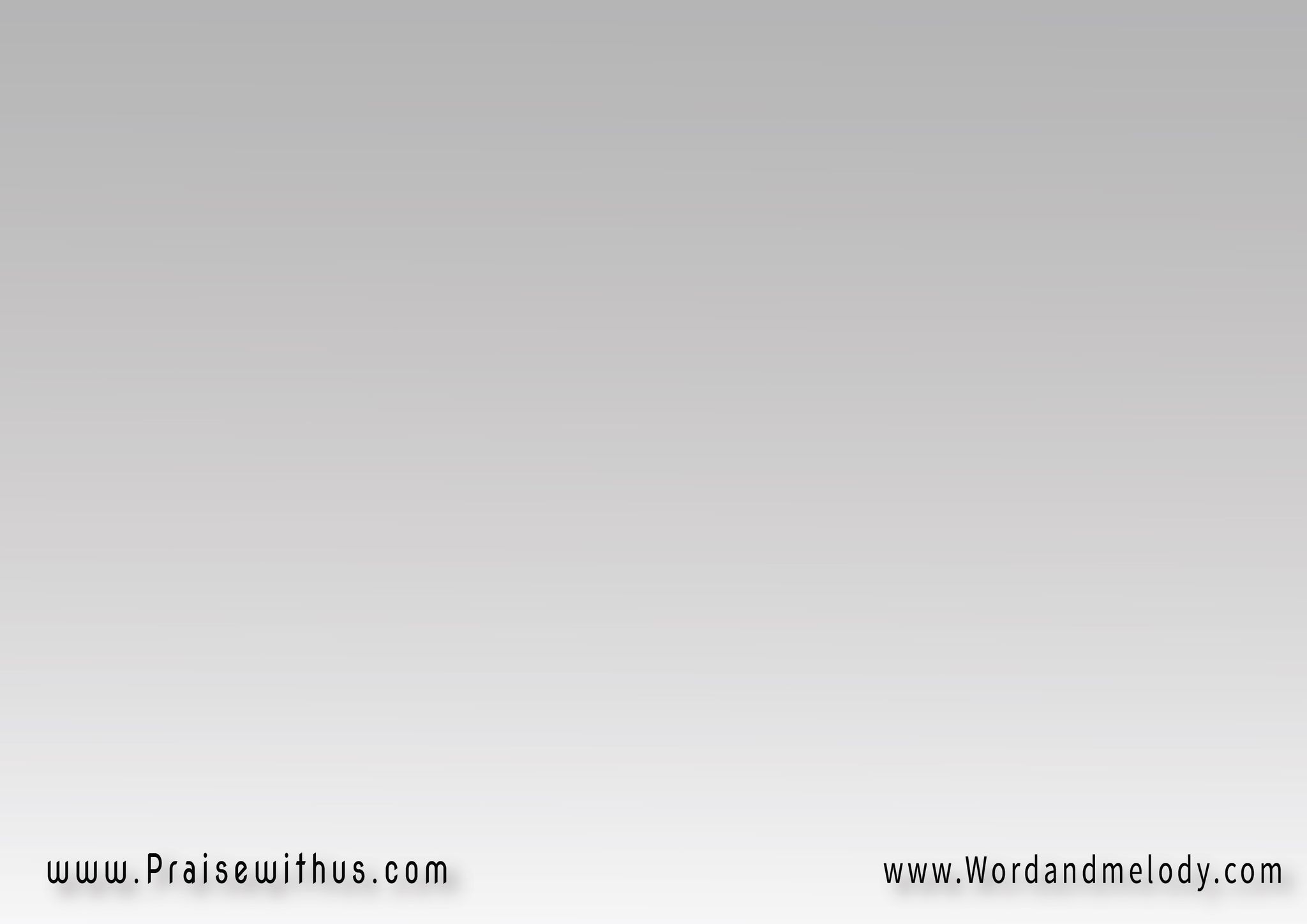 3-
زهو العمر أسلم لك ربي الإله
وأهدي لك قلبي أنت له مبتغاه
سأركض للجعالة وأكلل رحلتي
حيث مرآك ربي يرد لي مهجتي
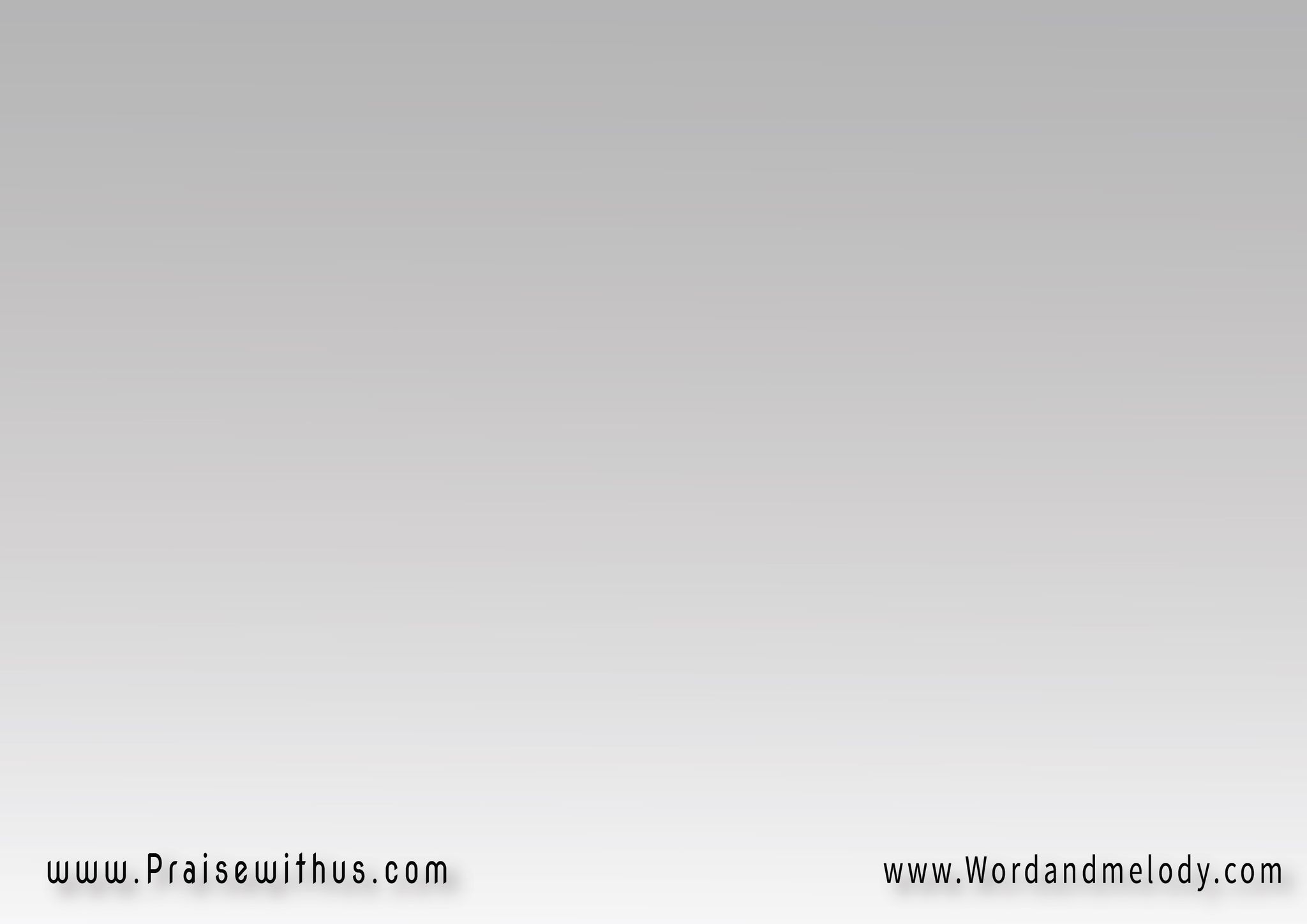 القرار:
(أنت تحبني أنت تهتم بي)2
وأنت يا رب راع دومًا بي يعتني
دومًا بي يعتني
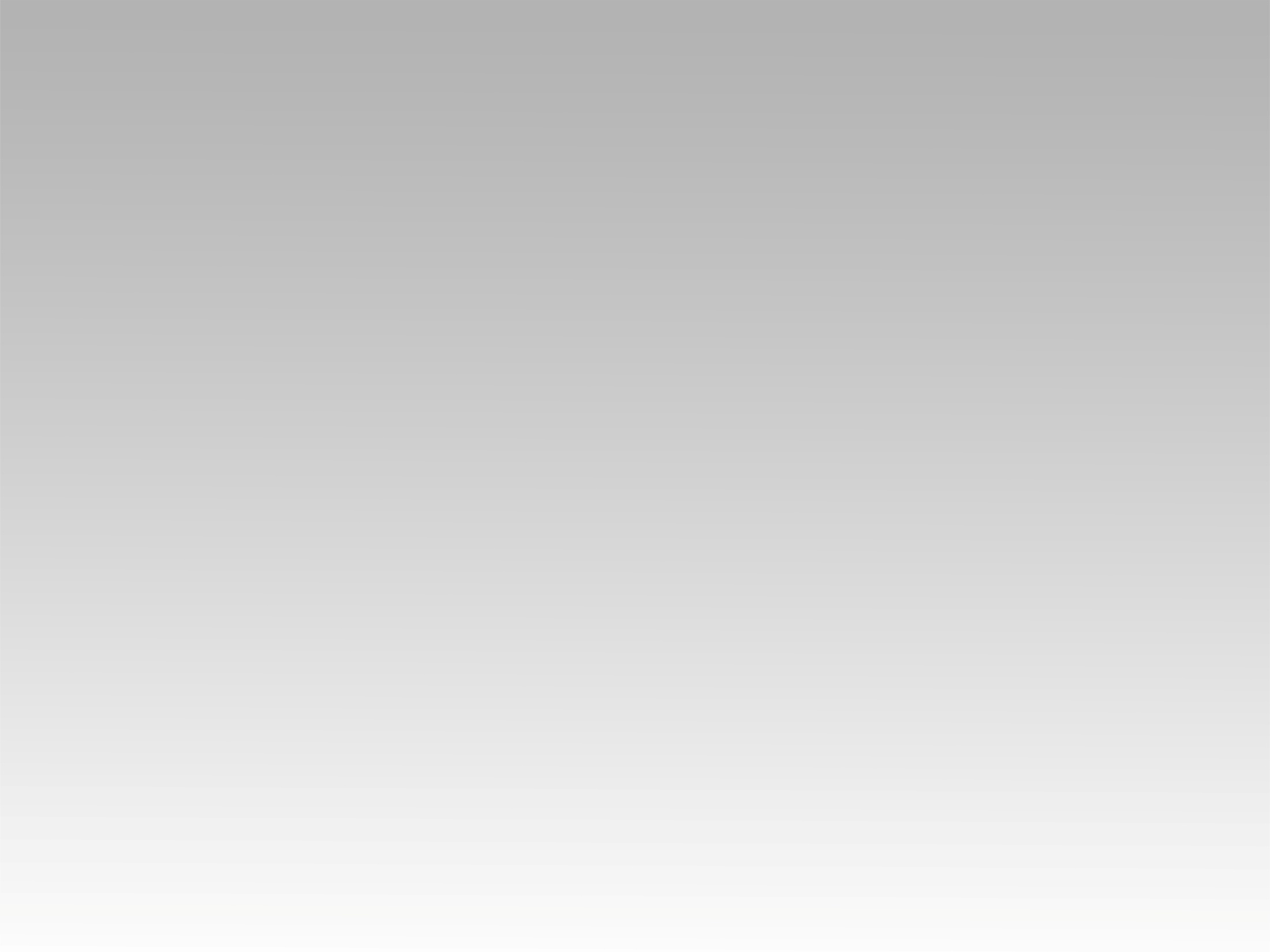 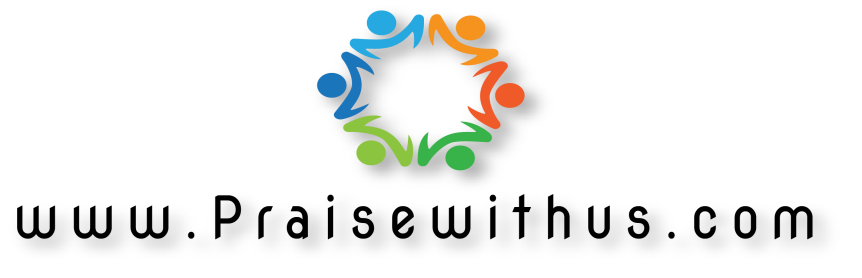